小学２年生 かん字
東京書籍（上）
クリックで漢字の読みが出ます。
右上の番号は、教科書に出てくる順です。
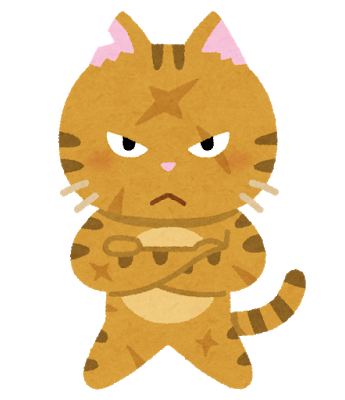 〇すきな　こと、なあに
〇かたかなで　書く　ことば
〇いくつ　あつめられるかな
〇ことばで　絵を　つたえよう
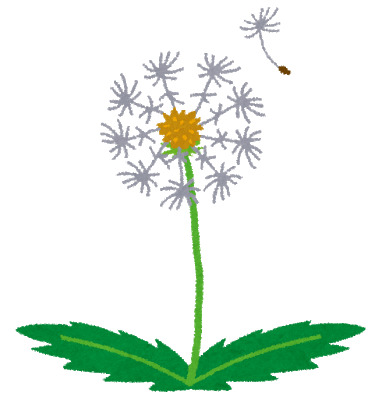 〇サツマイモの　そだて方
〇風の　ゆうびんやさん
〇言いつたえられて　いる　お話を　知ろう
〇としょかんへ　行こう
〇かん字の　書き方
〇はんたいの　いみの　ことば
〇うれしく　なる　ことばを　あつめよう
〇たんぽぽ
〇ニャーゴ
〇こんな　ことを　して　いるよ
〇外国の　小学校に　ついて　聞こう
〇にた　いみの　ことば
〇ことばあつめ
〇名前を　見て　ちょうだい
〇絵を　見て　お話を　書こう
〇かんさつした　ことを　書こう
すきな　こと、なあに
１
二人
ふたり
いくつ　あつめられるかな
２
友
とも
いくつ　あつめられるかな
３
書く
か
風の　ゆうびんやさん
４
風
かぜ
風の　ゆうびんやさん
５
手紙
て
がみ
風の　ゆうびんやさん
６
行く
い
風の　ゆうびんやさん
７
元気
げん　 き
風の　ゆうびんやさん
８
読む
よ
風の　ゆうびんやさん
９
言う
い
風の　ゆうびんやさん
１０
上手
じょうず
風の　ゆうびんやさん
１１
木かげ
こ
風の　ゆうびんやさん
１２
声
こえ
風の　ゆうびんやさん
１３
音読
おん　どく
風の　ゆうびんやさん
１４
丸
まる
風の　ゆうびんやさん
１５
話す
はな
としょかんへ　行こう
１６
わけ方
かた
かん字の　書き方
１７
点
てん
かん字の　書き方
１８
線
せん
かん字の　書き方
１９
画
かく
かん字の　書き方
２０
数
かず
かん字の　書き方
２１
正門
せい　もん
かん字の　書き方
２２
一人
ひとり
かん字の　書き方
２３
大人
おとな
たんぽぽ
２４
数える
かぞ
たんぽぽ
２５
多い
おお
たんぽぽ
２６
少ない
すく
たんぽぽ
２７
毛
け
たんぽぽ
２８
当たる
あ
たんぽぽ
２９
合う
あ
たんぽぽ
３０
時間
じ
かん
たんぽぽ
３１
時
とき
たんぽぽ
３２
生活科
せい
かつ
か
こんな　ことを　して　いるよ
３３
組む
く
こんな　ことを　して　いるよ
３４
考える
かんが
こんな　ことを　して　いるよ
３５
家
いえ
こんな　ことを　して　いるよ
３６
思う
おも
こんな　ことを　して　いるよ
３７
こころ
心
こんな　ことを　して　いるよ
３８
花びん
か
外国の　小学校に　ついて　聞こう
３９
外国
がい　こく
外国の　小学校に　ついて　聞こう
４０
聞く
き
外国の　小学校に　ついて　聞こう
４１
きょう
教科書
か
しょ
外国の　小学校に　ついて　聞こう
４２
三十分
さん
じっ
ぷん
外国の　小学校に　ついて　聞こう
４３
べん当
とう
外国の　小学校に　ついて　聞こう
４４
算数
さん　すう
外国の　小学校に　ついて　聞こう
４５
外国語
がい
こく
ご
外国の　小学校に　ついて　聞こう
４６
教える
おし
外国の　小学校に　ついて　聞こう
４７
かたな
刀
名前を　見て　ちょうだい
４８
名前
な
まえ
名前を　見て　ちょうだい
４９
方
ほう
名前を　見て　ちょうだい
５０
あたま
頭
名前を　見て　ちょうだい
５１
色
いろ
名前を　見て　ちょうだい
５２
牛
うし
名前を　見て　ちょうだい
５３
下ろす
お
名前を　見て　ちょうだい
５４
何
なに
名前を　見て　ちょうだい
５５
からだ
体
名前を　見て　ちょうだい
５６
湯気
ゆ
げ
名前を　見て　ちょうだい
５７
同じ
おな
名前を　見て　ちょうだい
５８
空気
くう　 き
名前を　見て　ちょうだい
５９
風せん
ふう
名前を　見て　ちょうだい
６０
元
もと
名前を　見て　ちょうだい
６１
会う
あ
名前を　見て　ちょうだい
６２
場めん
ば
名前を　見て　ちょうだい
６３
分ける
わ
名前を　見て　ちょうだい
６４
何回
なん　かい
名前を　見て　ちょうだい
６５
新しい
あたら
名前を　見て　ちょうだい
６６
体力
たい りょく
名前を　見て　ちょうだい
６７
会
かい
かんさつした　ことを　書こう
６８
回る
まわ
かんさつした　ことを　書こう
６９
高い
たか
かんさつした　ことを　書こう
７０
黄
き
かんさつした　ことを　書こう
７１
かたち
形
かたかなで　書く　ことば
７２
地名
ち
めい
ことばで　絵を　つたえよう
７３
絵
え
ことばで　絵を　つたえよう
７４
角
かく
ことばで　絵を　つたえよう
７５
組
くみ
ことばで　絵を　つたえよう
７６
角
つの
サツマイモの　そだて方
７７
少し
すこ
サツマイモの　そだて方
７８
作る
つく
サツマイモの　そだて方
７９
切る
き
サツマイモの　そだて方
８０
夏
なつ
サツマイモの　そだて方
８１
長い
なが
サツマイモの　そだて方
８２
地めん
じ
サツマイモの　そだて方
８３
広がる
ひろ
サツマイモの　そだて方
８４
ざっ草
そう
サツマイモの　そだて方
８５
大切
たい　せつ
サツマイモの　そだて方
８６
ひかり
光
サツマイモの　そだて方
８７
秋
あき
サツマイモの　そだて方
８８
先
さき
サツマイモの　そだて方
８９
図
ず
サツマイモの　そだて方
９０
水田
すい　でん
言いつたえられて　いる　お話を　知ろう
９１
みなみ
南
言いつたえられて　いる　お話を　知ろう
９２
朝
あさ
言いつたえられて　いる　お話を　知ろう
９３
北
きた
言いつたえられて　いる　お話を　知ろう
９４
今
いま
はんたいの　いみの　ことば
９５
後ろ
うし
はんたいの　いみの　ことば
９６
強い
つよ
はんたいの　いみの　ことば
９７
弱い
よわ
はんたいの　いみの　ことば
９８
遠い
とお
はんたいの　いみの　ことば
９９
近い
ちか
はんたいの　いみの　ことば
１００
売る
う
はんたいの　いみの　ことば
１０１
買う
か
はんたいの　いみの　ことば
１０２
今月
こん　げつ
はんたいの　いみの　ことば
１０３
外
そと
はんたいの　いみの　ことば
１０４
左右
さ
ゆう
はんたいの　いみの　ことば
１０５
前後
ぜん　 ご
うれしく　なる　ことばを　あつめよう
１０６
答え
こた
うれしく　なる　ことばを　あつめよう
１０７
帰る
かえ
うれしく　なる　ことばを　あつめよう
１０８
楽しい
たの
うれしく　なる　ことばを　あつめよう
１０９
毎日
まい　にち
うれしく　なる　ことばを　あつめよう
１１０
半日
はん　にち
うれしく　なる　ことばを　あつめよう
１１１
休日
きゅう じつ
うれしく　なる　ことばを　あつめよう
１１２
晴れる
は
ニャーゴ
１１３
顔
かお
ニャーゴ
１１４
食べる
た
ニャーゴ
１１５
一生
いっ しょう
ニャーゴ
１１６
歩く
ある
ニャーゴ
１１７
後
あと
ニャーゴ
１１８
今日
きょう
ニャーゴ
１１９
走る
はし
ニャーゴ
１２０
来る
く
ニャーゴ
１２１
止まる
と
ニャーゴ
１２２
食う
く
ニャーゴ
１２３
おとうと
弟
ニャーゴ
１２４
いもうと
妹
ニャーゴ
１２５
里
さと
ニャーゴ
１２６
朝食
ちょうしょく
ニャーゴ
１２７
来週
らい しゅう
にた　いみの　ことば
１２８
夜空
よ
ぞら
にた　いみの　ことば
１２９
夜
よる
にた　いみの　ことば
１３０
夜食
や
しょく
にた　いみの　ことば
１３１
空のびん
から
にた　いみの　ことば
１３２
空く
あ
にた　いみの　ことば
１３３
空ける
あ
ことばあつめ
１３４
音楽
おん　がく
絵を　見て　お話を　書こう
１３５
馬
うま
絵を　見て　お話を　書こう
１３６
さかな
魚
絵を　見て　お話を　書こう
１３７
野原
の
はら
絵を　見て　お話を　書こう
１３８
森林
しん　りん
絵を　見て　お話を　書こう
１３９
谷
たに
絵を　見て　お話を　書こう
１４０
岩
いわ
絵を　見て　お話を　書こう
１４１
池
いけ
絵を　見て　お話を　書こう
１４２
海
うみ